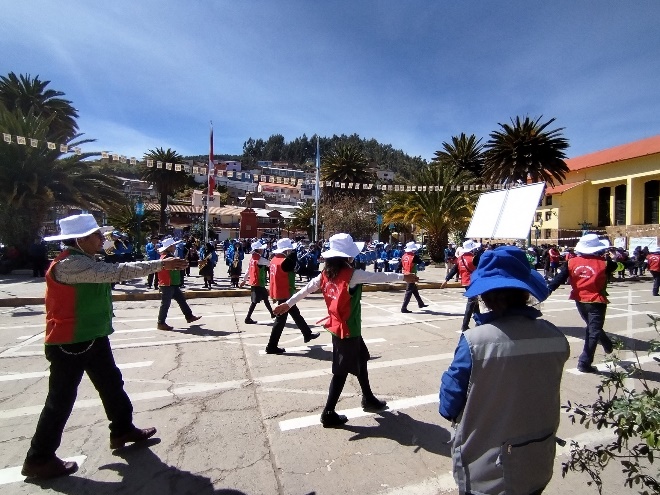 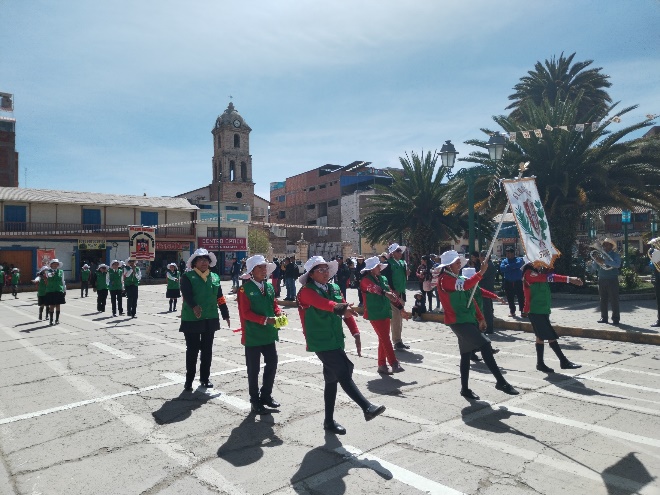 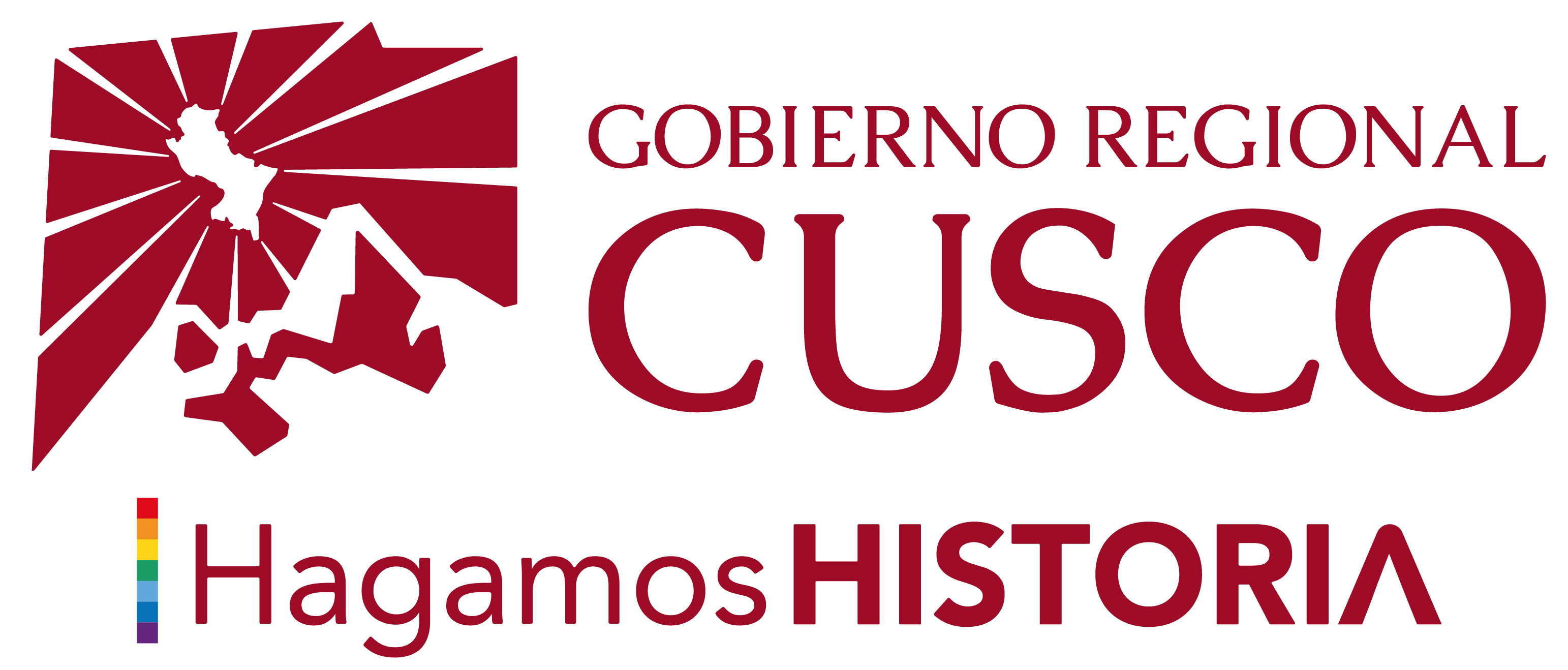 ASISTENCIA TECNICA – PREVAED 2025
GERENCIA REGIONAL DE EDUCACIÓN
PP0068PREVAED
Coordinador Local PREVAED UGEL Canchis
Lic. Adm. Jhon Espejo Vilca
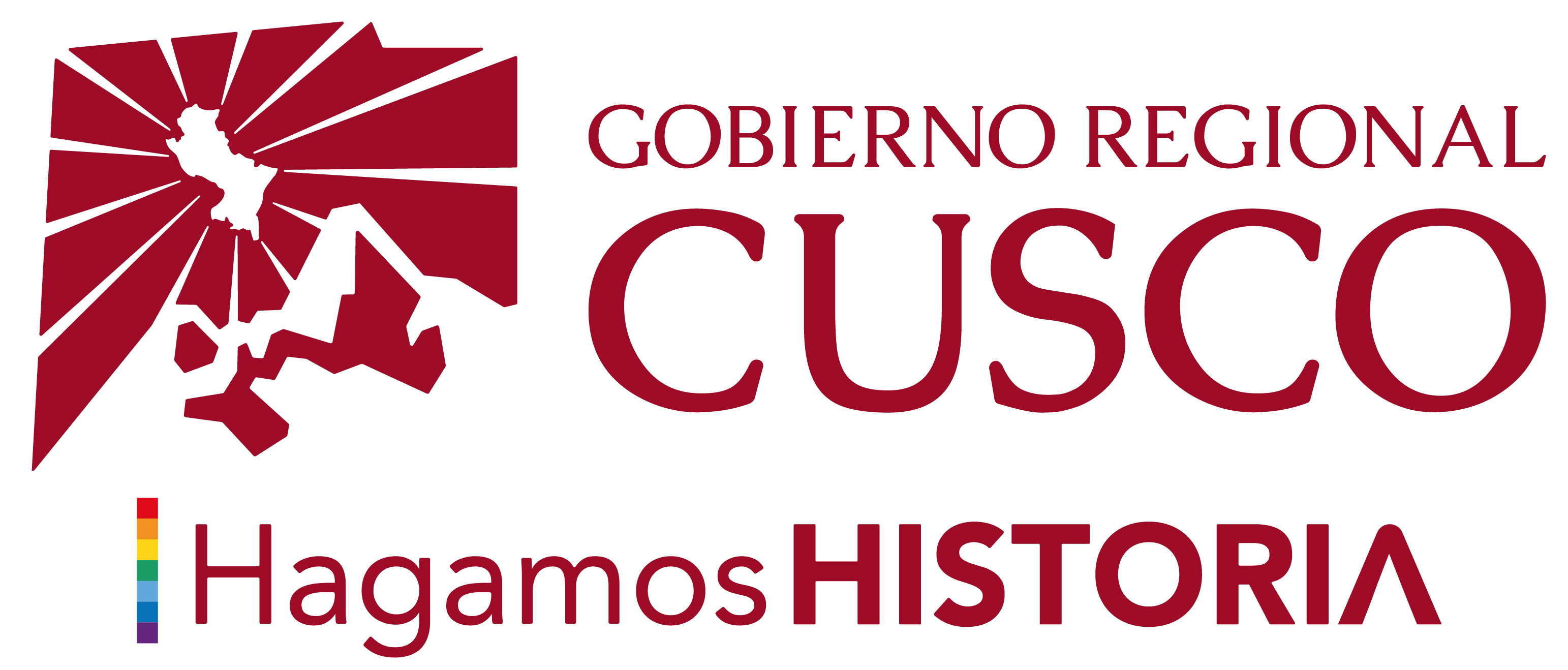 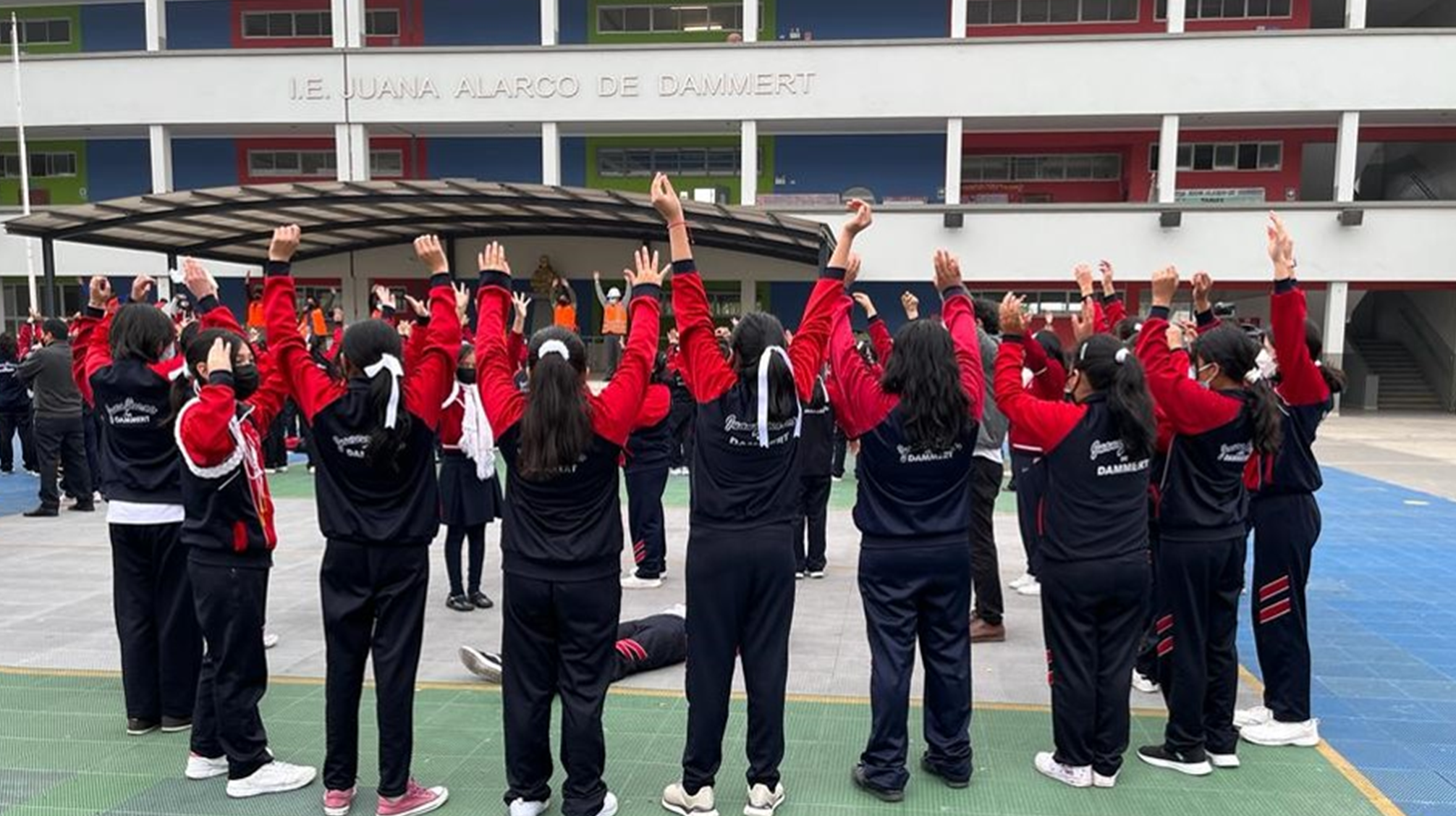 e
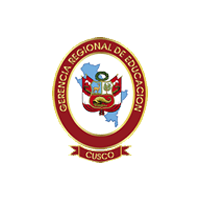 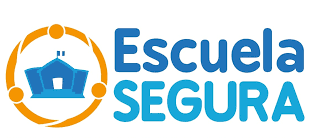 ASISTENCIA TÉCNICA PARA LA EVALUACIÓN  DE LAS CAPACIDADES DE PREPARACIÓN Y RESPUESTA DE LAS IIEE, A TRAVÉS DE  LOS SIMULACROS
.
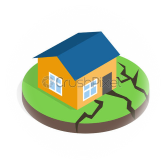 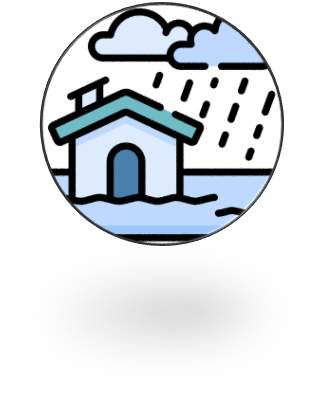 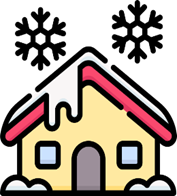 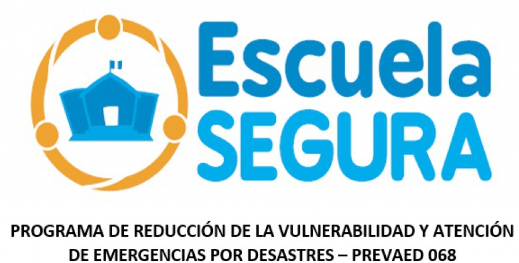 Programa Presupuestal de Reducción de la Vulnerabilidad y Atención de Emergencia por Desastres 2024
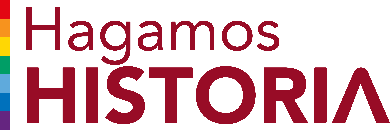 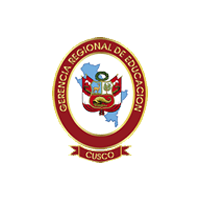 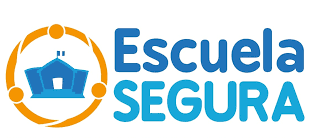 OBJETIVO.
EVALUAR LAS CAPACIDADES DE PREPARACIÓN Y RESPUESTA DE LAS IIEE, A TRAVÉS DE LOS SIMULACROS NACIONAL MULTIPELIGRO.
Programa Presupuestal de Reducción de la Vulnerabilidad y Atención de Emergencia por Desastres 2024
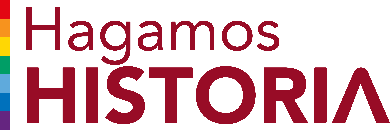 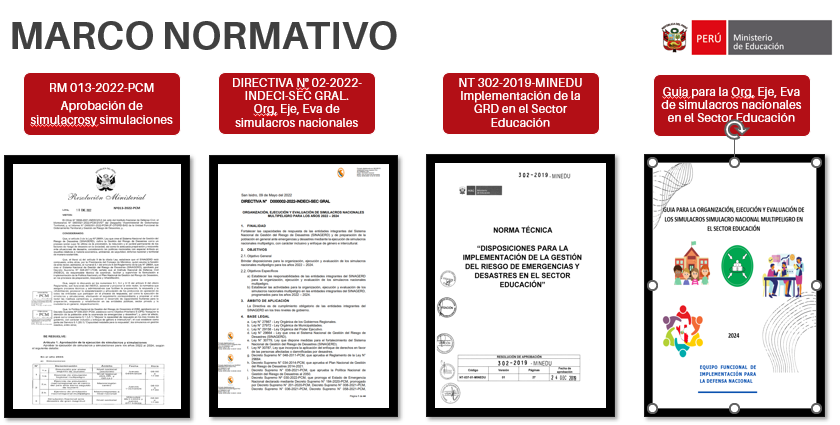 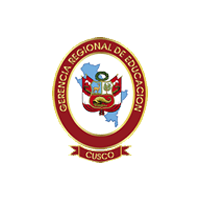 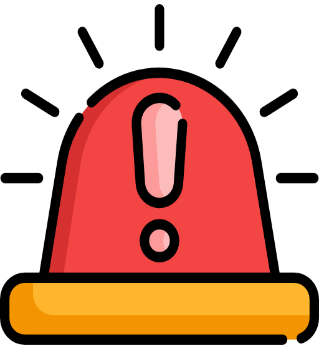 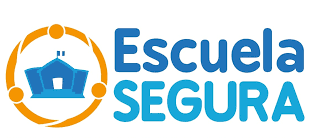 ¿Qué es un simulacro ?
Es un ejercicio de acciones operativas que se realiza sobre un escenario hipotético de emergencia o desastre, mediante el cual se evalúa el nivel de preparación alcanzado por la comunidad educativa y sus autoridades a fin de mejorar la capacidad de respuesta ante una situación de emergencia.
Programa Presupuestal de Reducción de la Vulnerabilidad y Atención de Emergencia por Desastres 2024
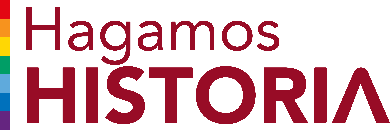 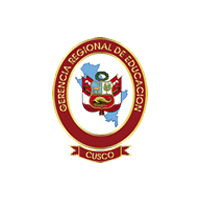 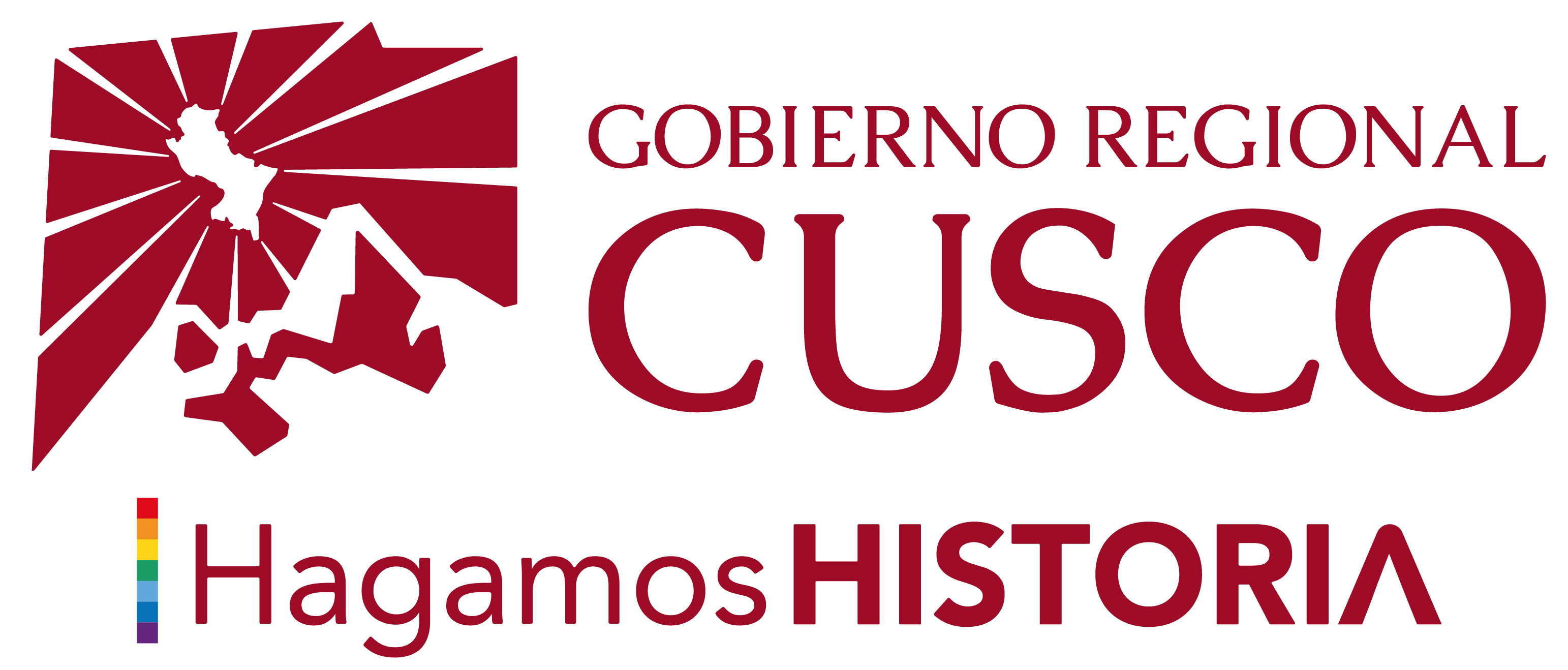 SIMULACROS CON PARTICIPACIÓN OBLIGATORIA
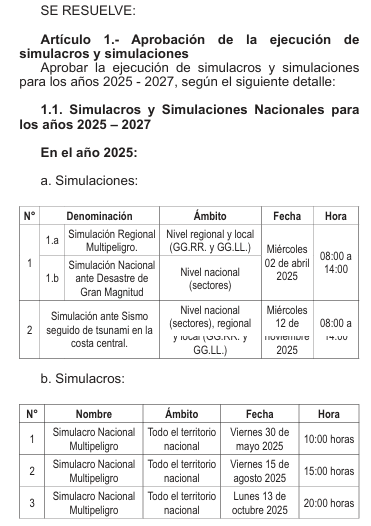 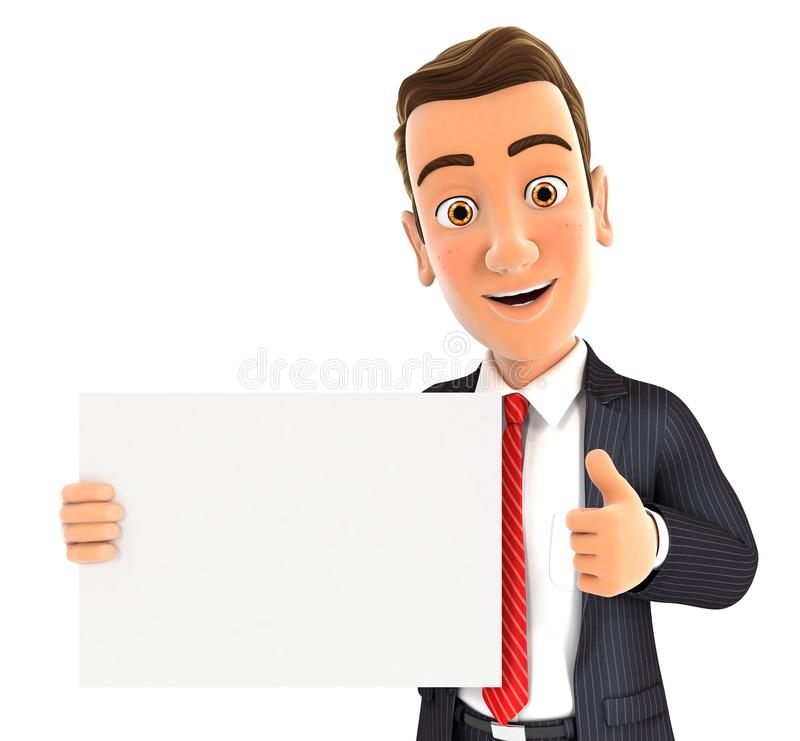 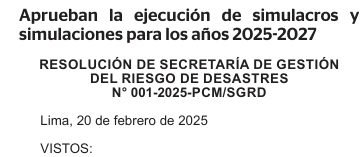 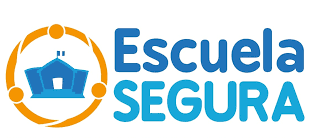 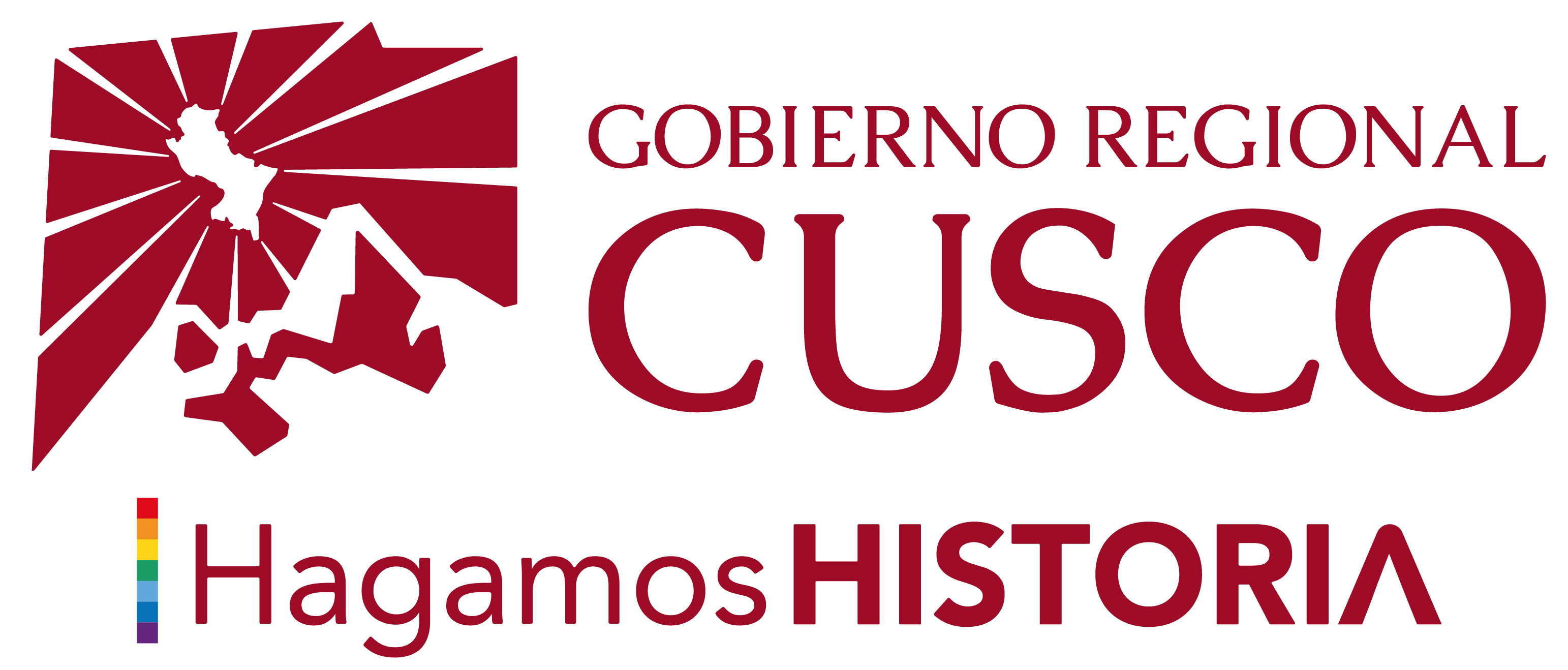 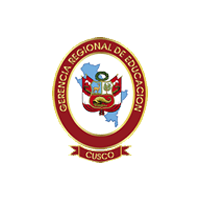 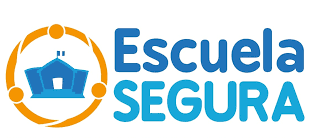 ESCENARIO
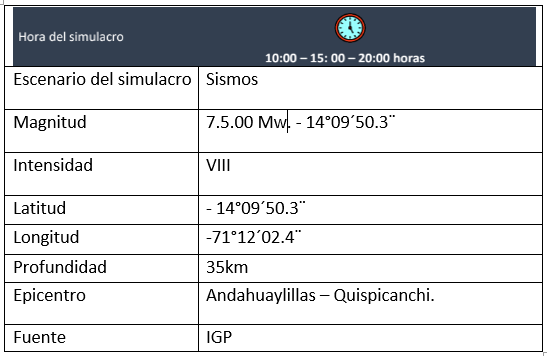 Programa Presupuestal de Reducción de la Vulnerabilidad y Atención de Emergencia por Desastres 2024
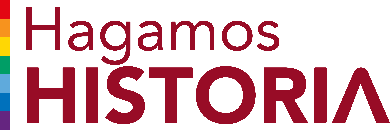 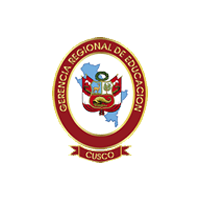 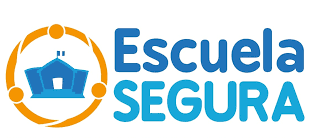 Simulacro Nacional Multipeligro del Sector Educación
Programa Presupuestal de Reducción de la Vulnerabilidad y Atención de Emergencia por Desastres 2024
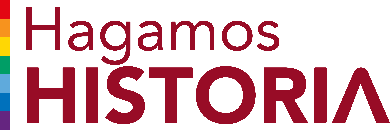 RUTA DE EJECUCION DEL SIMULACRO
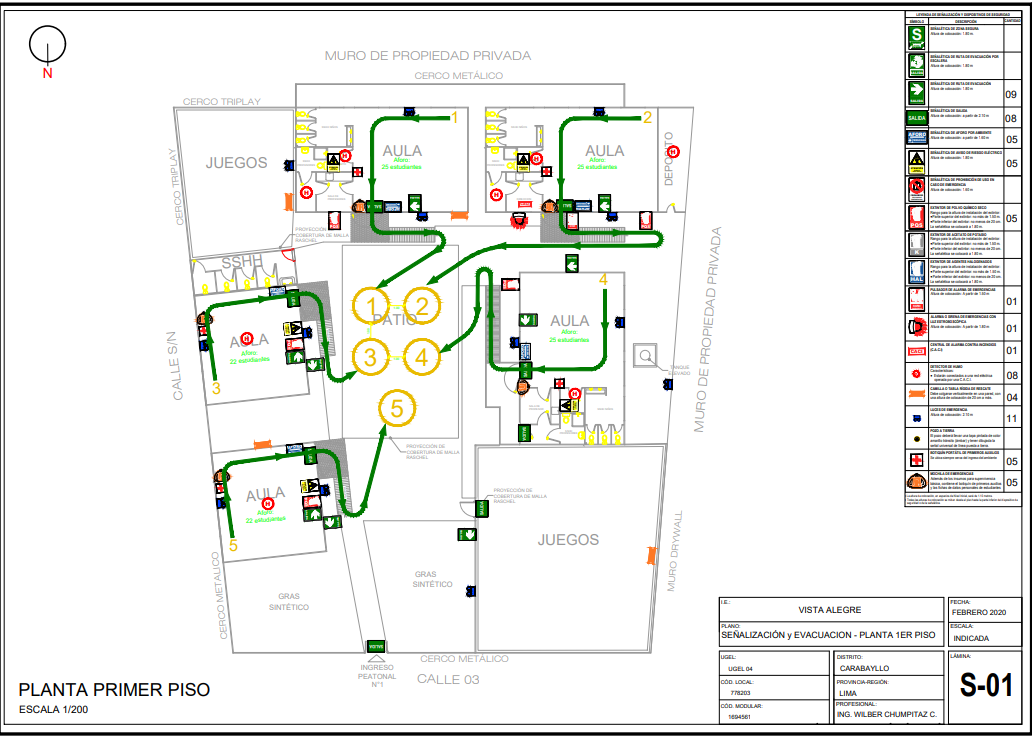 SSE
2
1
4
3
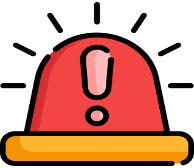 5
Entrega Niños
1. Evacuación
2. SSE y AL
3. Poner buen recaudo los heridos
AT. HERIDOS
4. Entrega de Niños
5. Evaluación y registro del simulacro
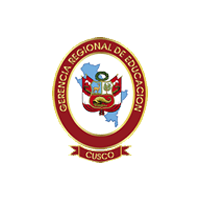 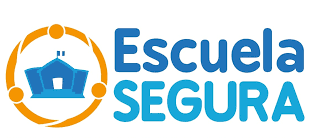 INDICADORES DE NIVELES DE PREPARACION
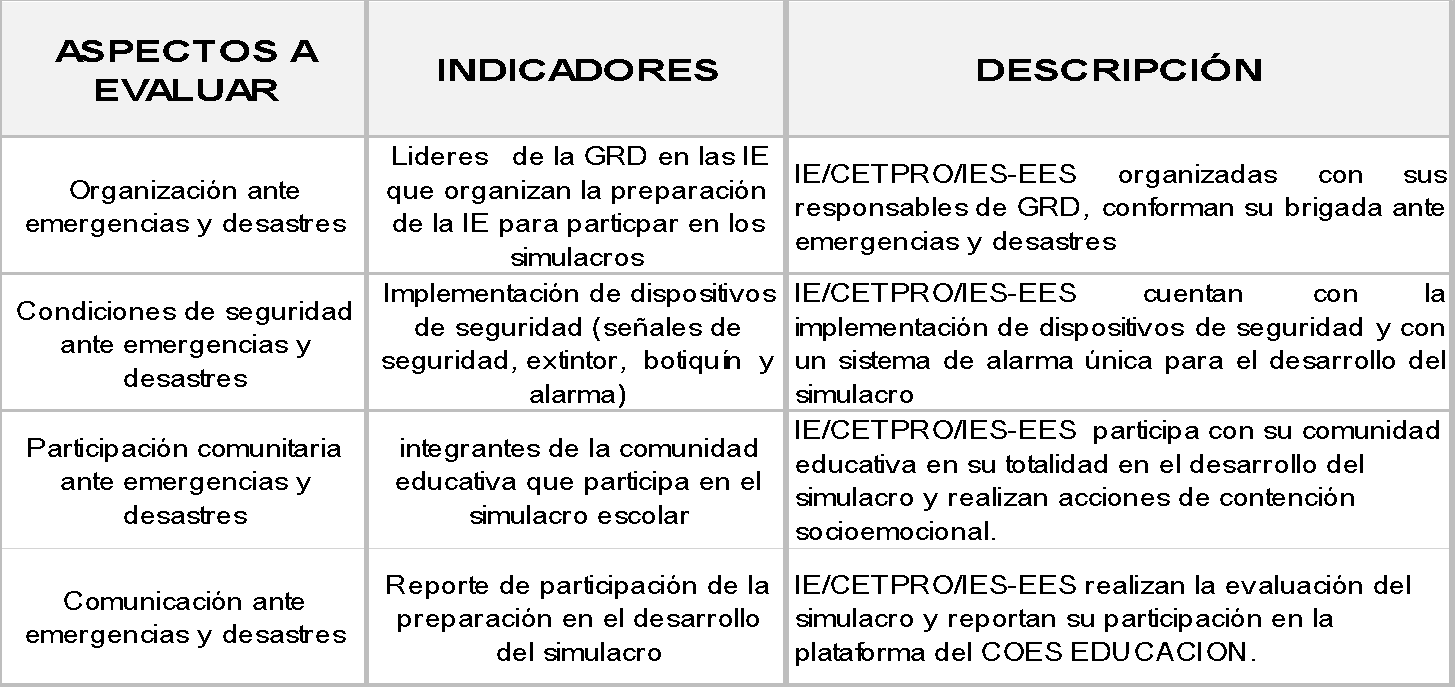 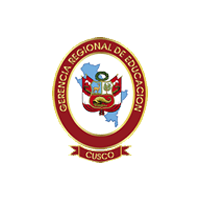 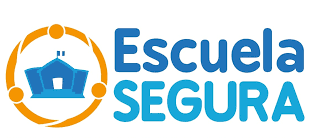 ACCIONES A MEJORAR
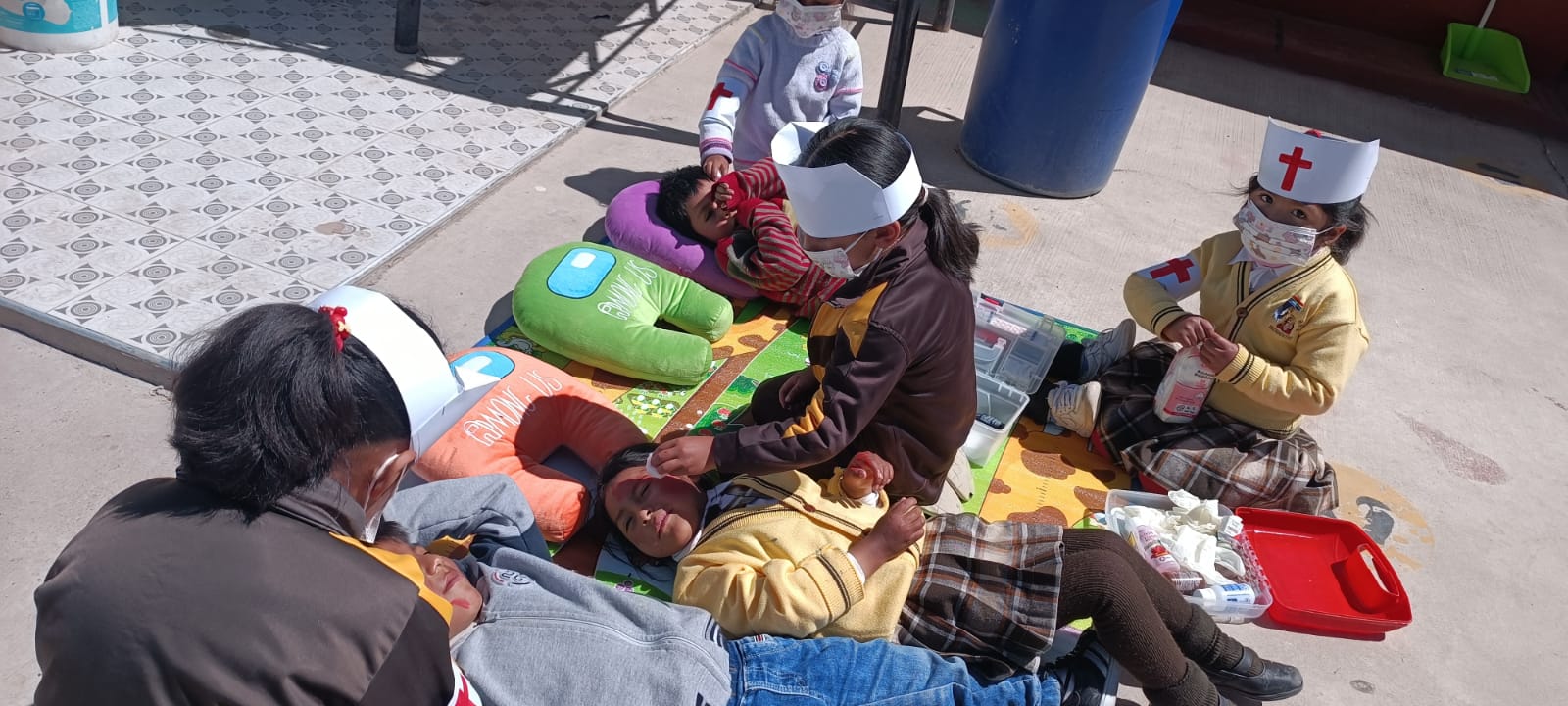 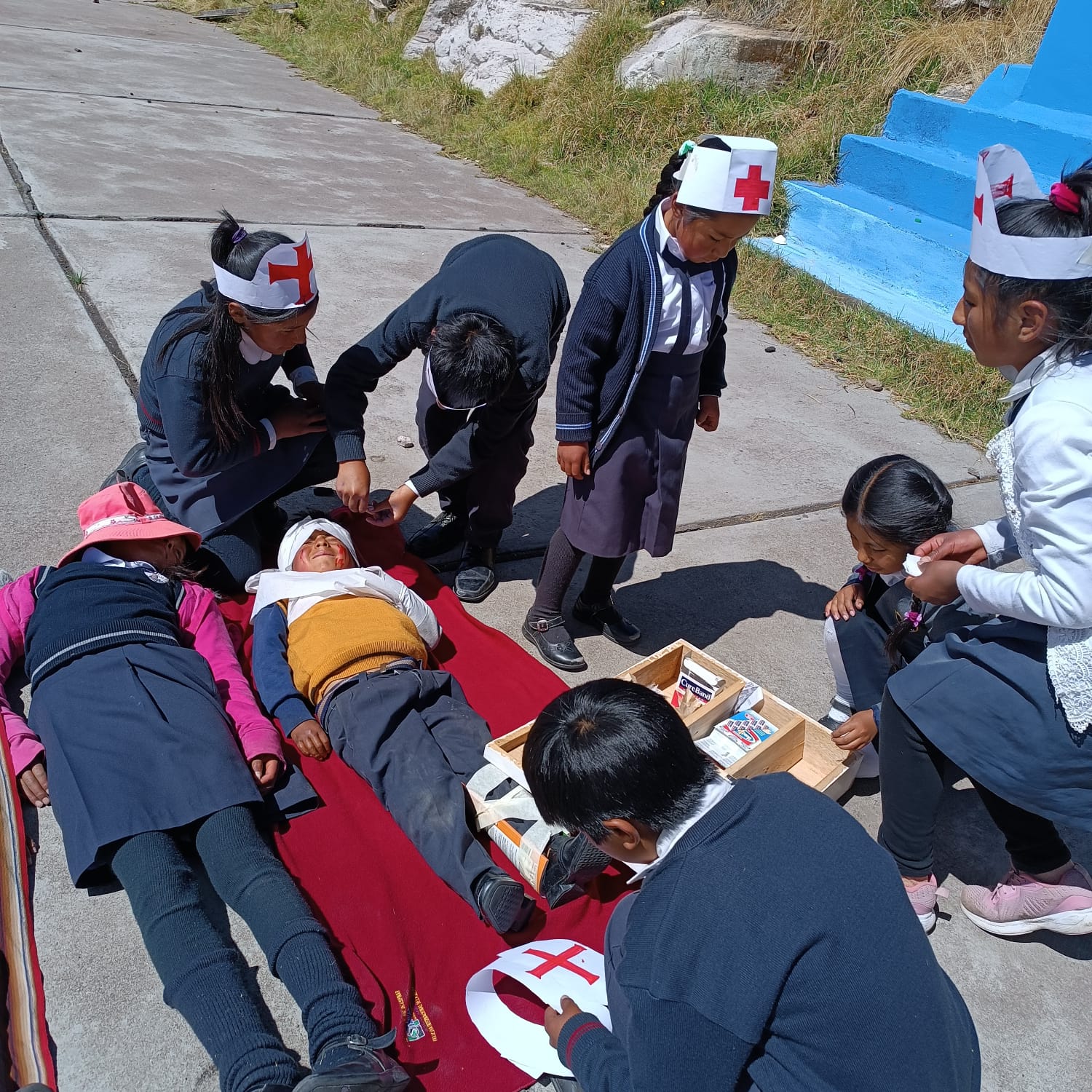 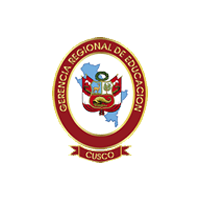 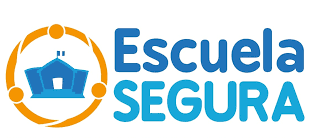 ACCIONES A MEJORAR
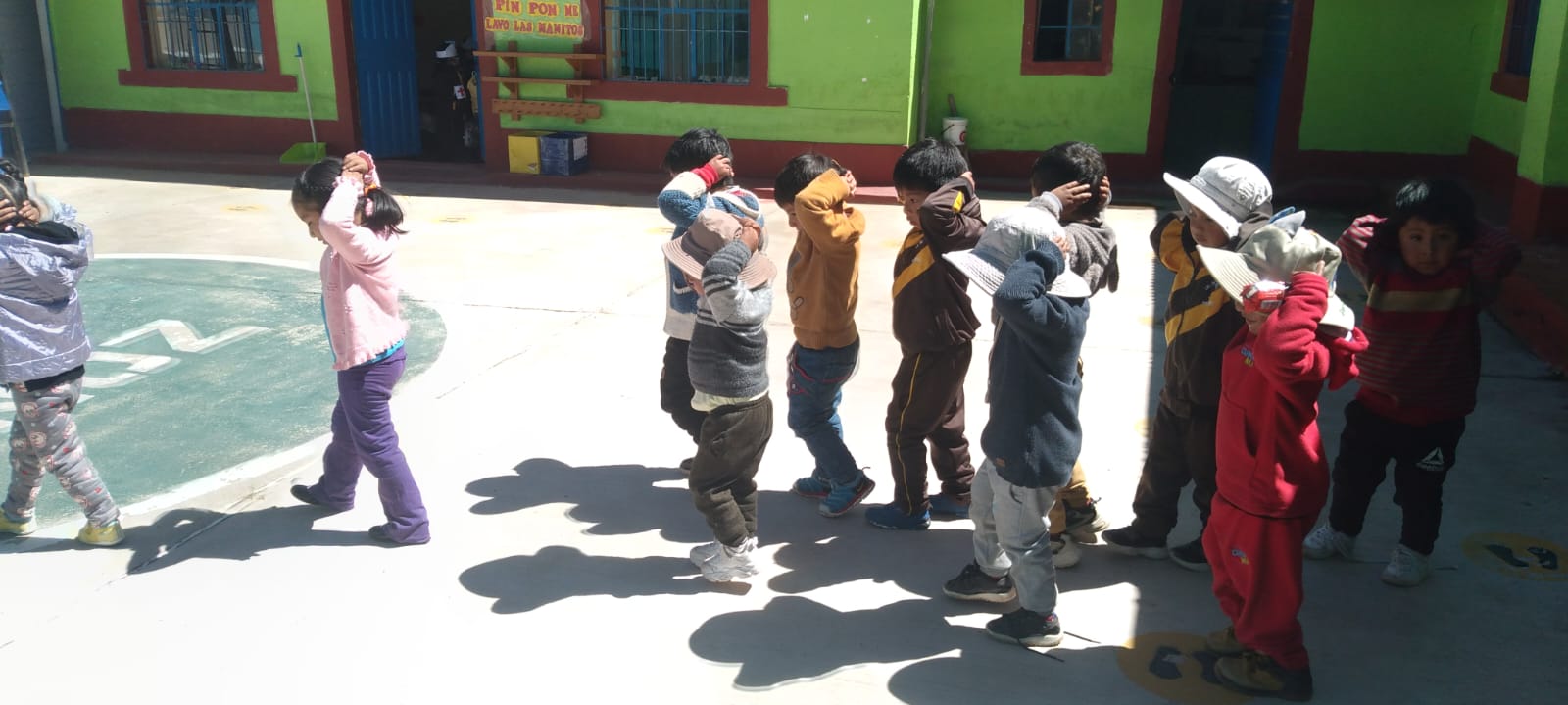 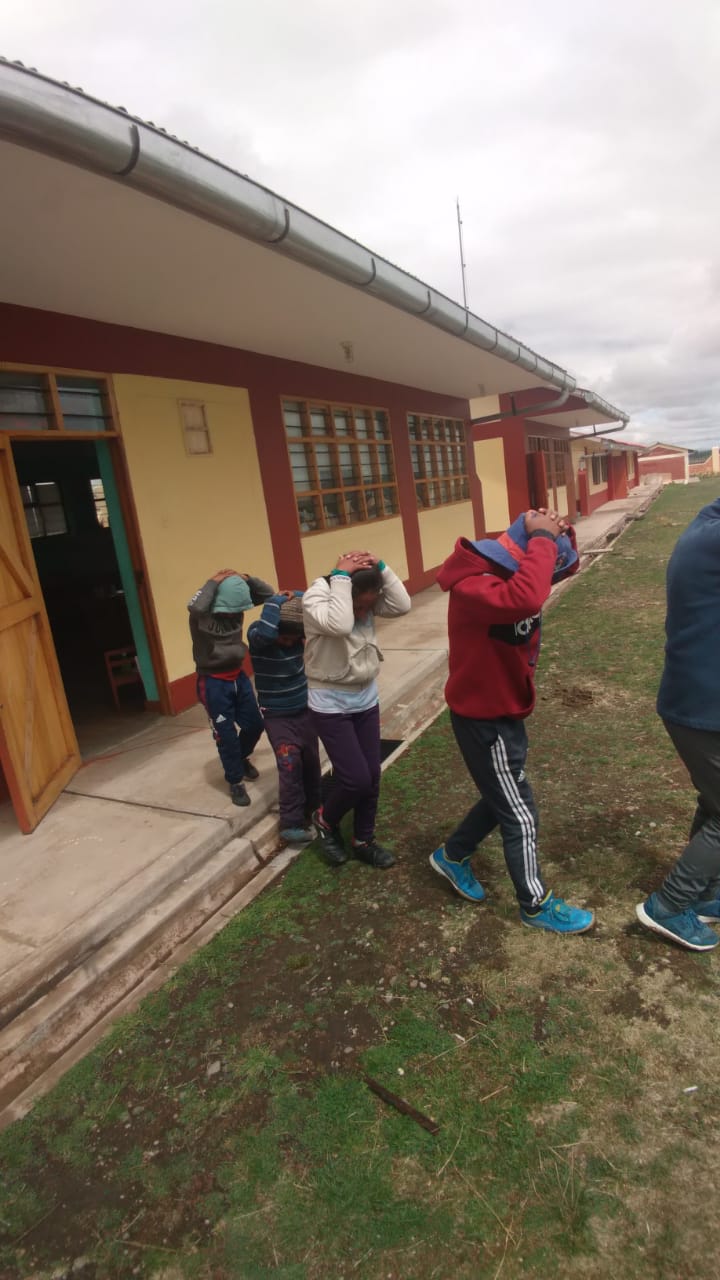 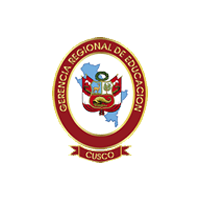 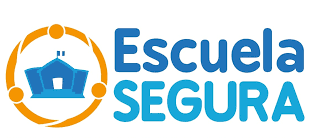 Coordinación con aliados estratégicos
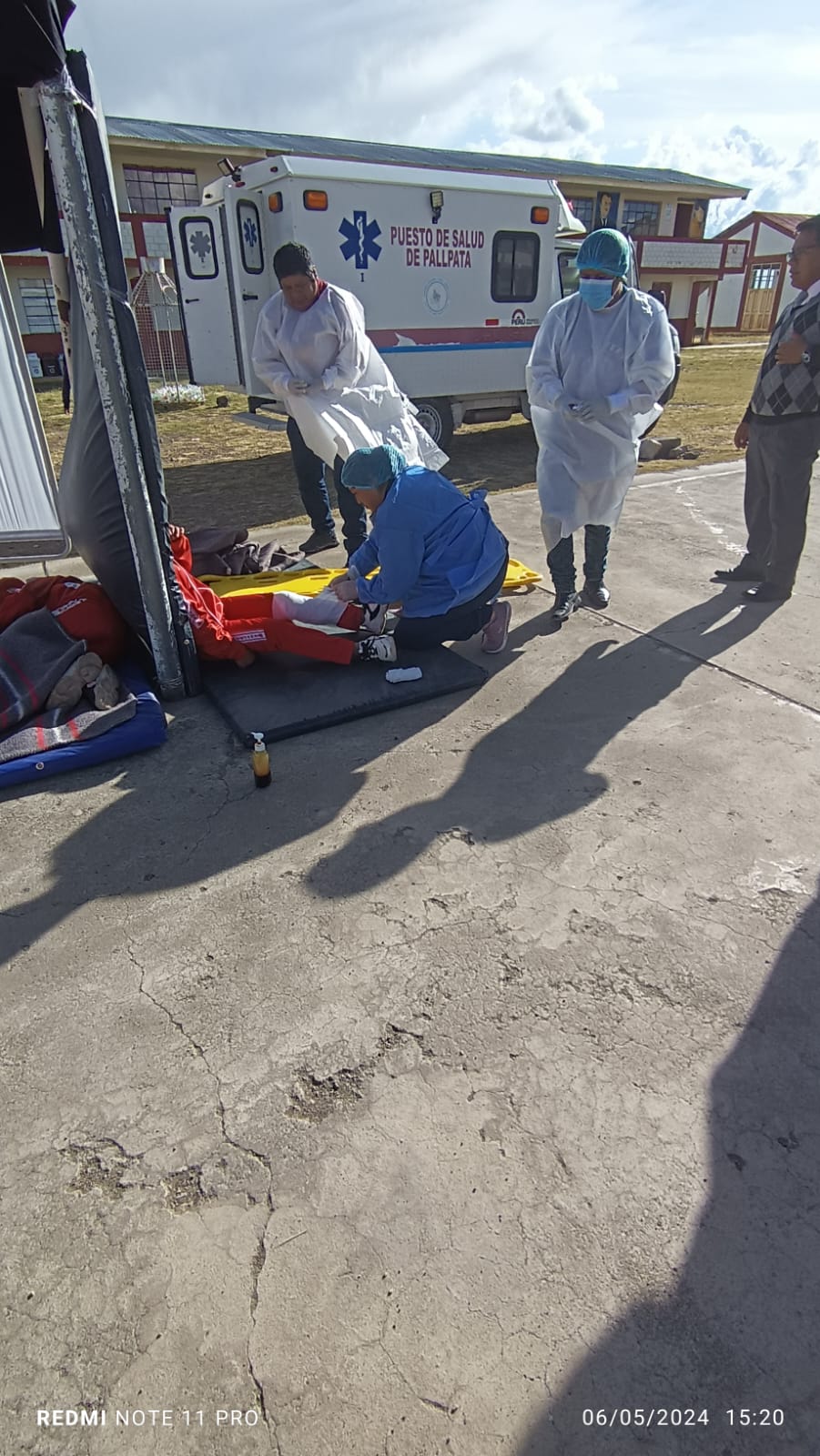 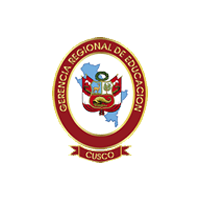 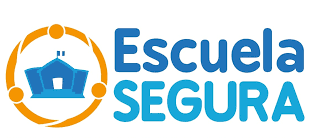 Soporte socioemocional
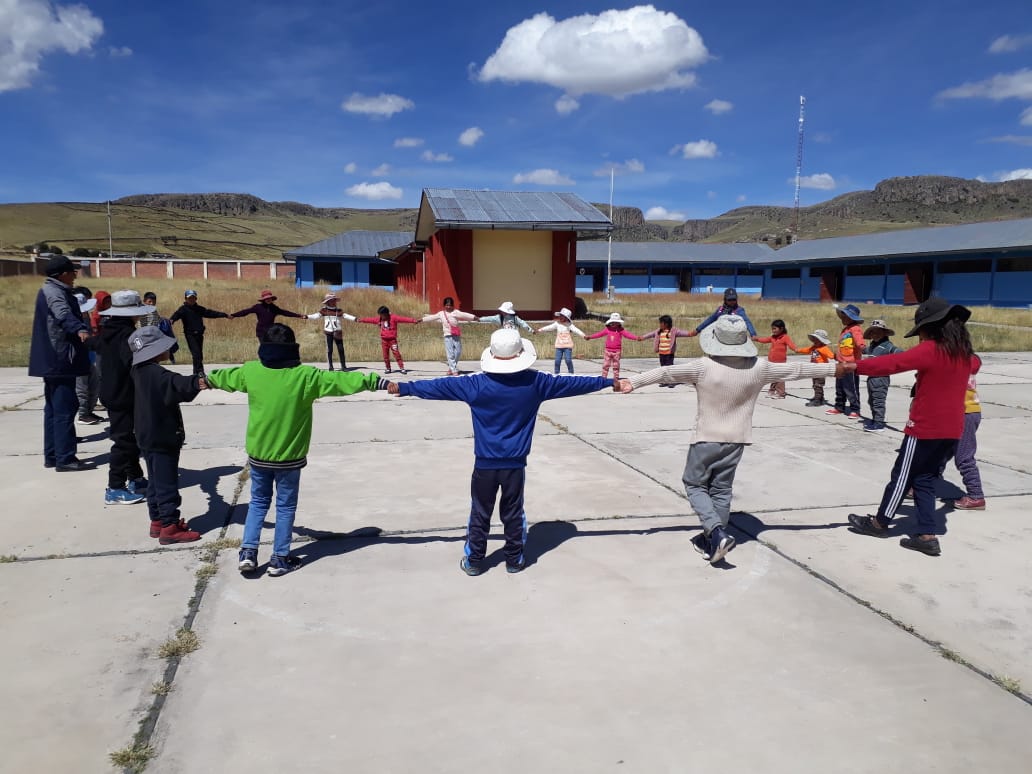 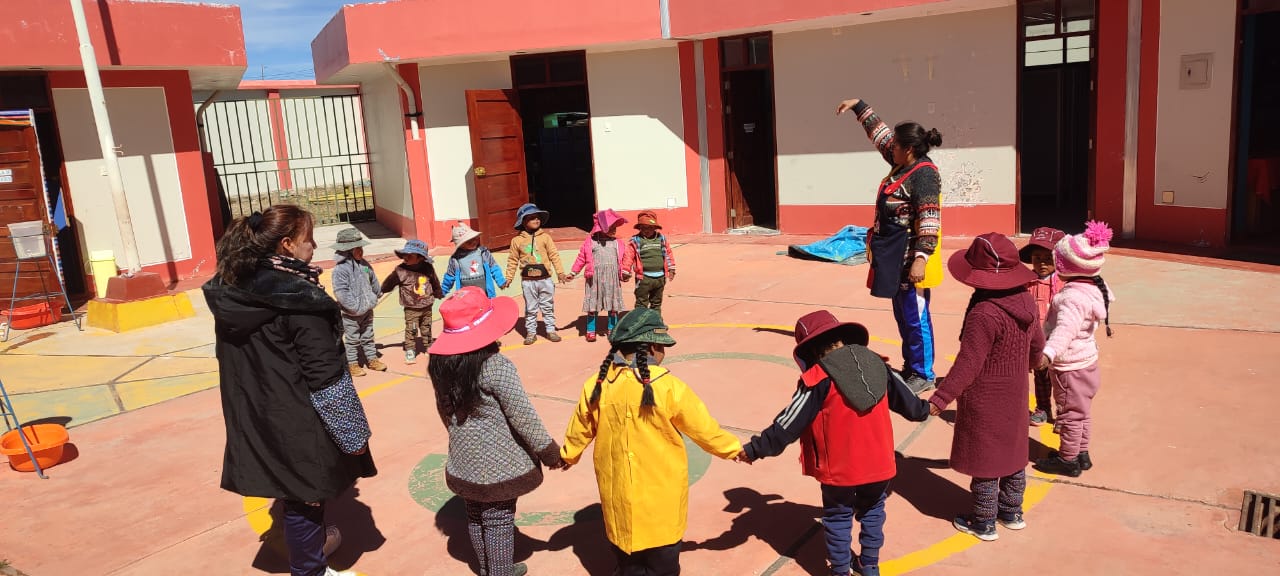 Mejora Continua
Brigada de EA y GRD
Fortalecer las capacidades a los Directivos, docentes y personal administrativo  sobre los roles  de los brigadistas  ante la ocurrencia de emergencia y desastres.
Organización de la Gestión Escolar
Dispositivo de Seguridad y Alarma
Comunicación ante emergencia
Gestionar la adquisición de dispositivos de seguridad y el fortalecimiento de capacidades en su uso y funcionalidad.
Fortalecer la cultura de reporte , con la finalidad  de procesar la información para la toam de decisiones ante la ocurrencia de incidentes, emergencias y desastres.
Fortalecer las capacidades a los Directivos y docentes referente a la articulación de la GRD con la Gestión Escolar
Desarrollo de Soporte Socioemocional
Implementar alarma única para el desarrollo de simulacro
Fortalecer las capacidades a la comunidad educativa sobre soporte socioemocional
DINÁMICA DEL SIMULACRO
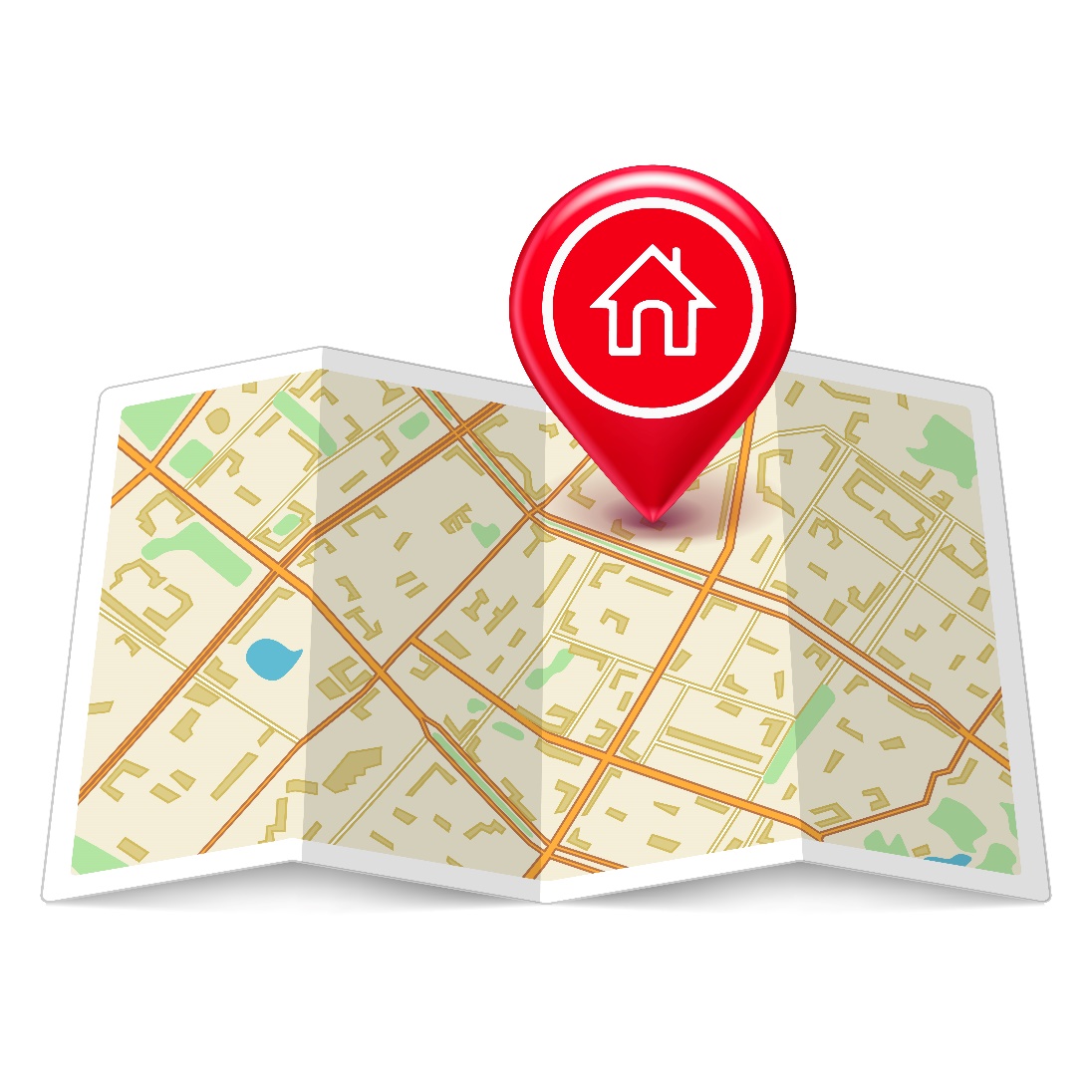 El GORE determina el peligro en común en todo el ámbito territorial que le compete
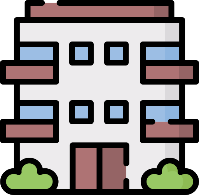 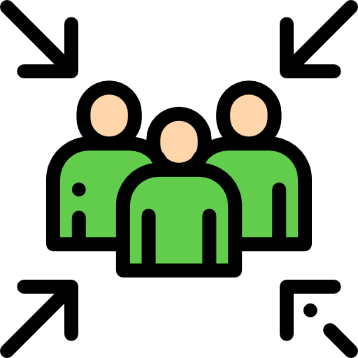 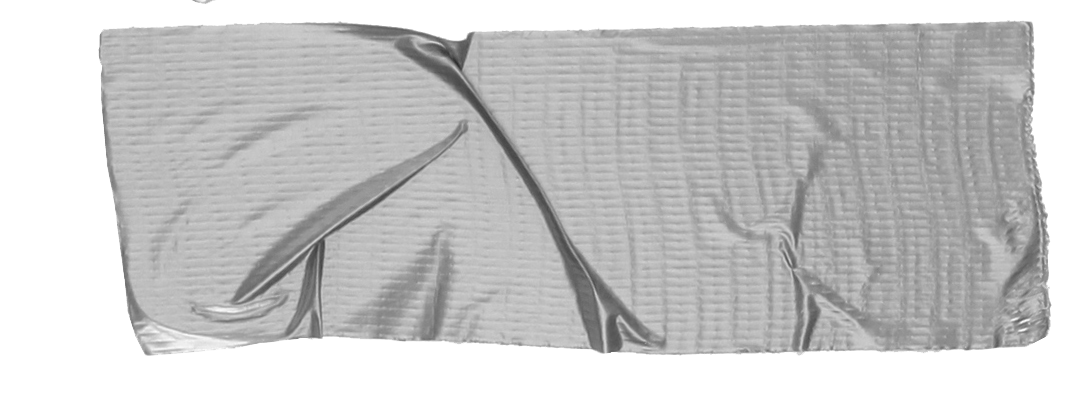 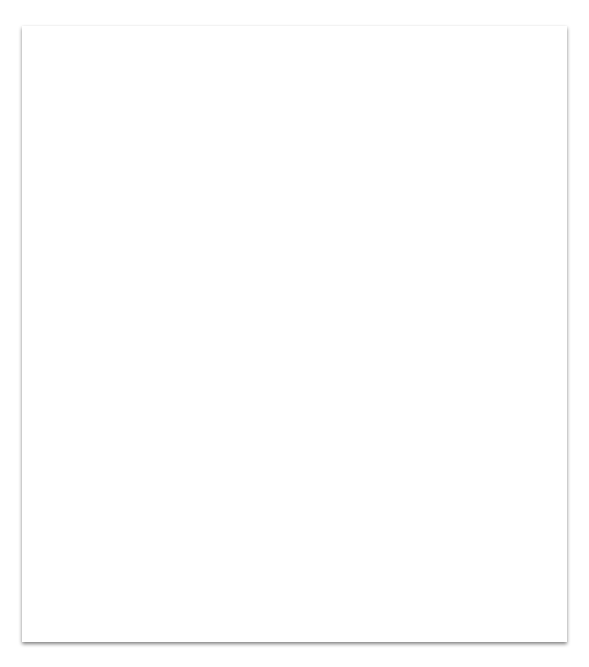 Municipalidad
Determina una zona focal donde se concentran las principales acciones operativas de Respuesta.
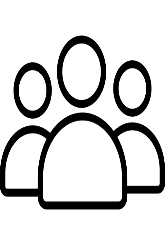 ZONA FOCAL
Es establecido por el INDECI
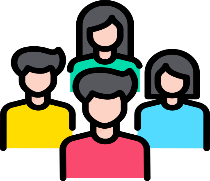 Participan las autoridades del nivel nacional
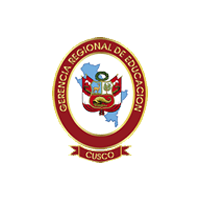 REPORTE DEL SIMULACRO AL PORTAL DE COESEDUCACION.
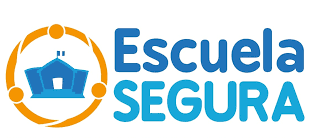 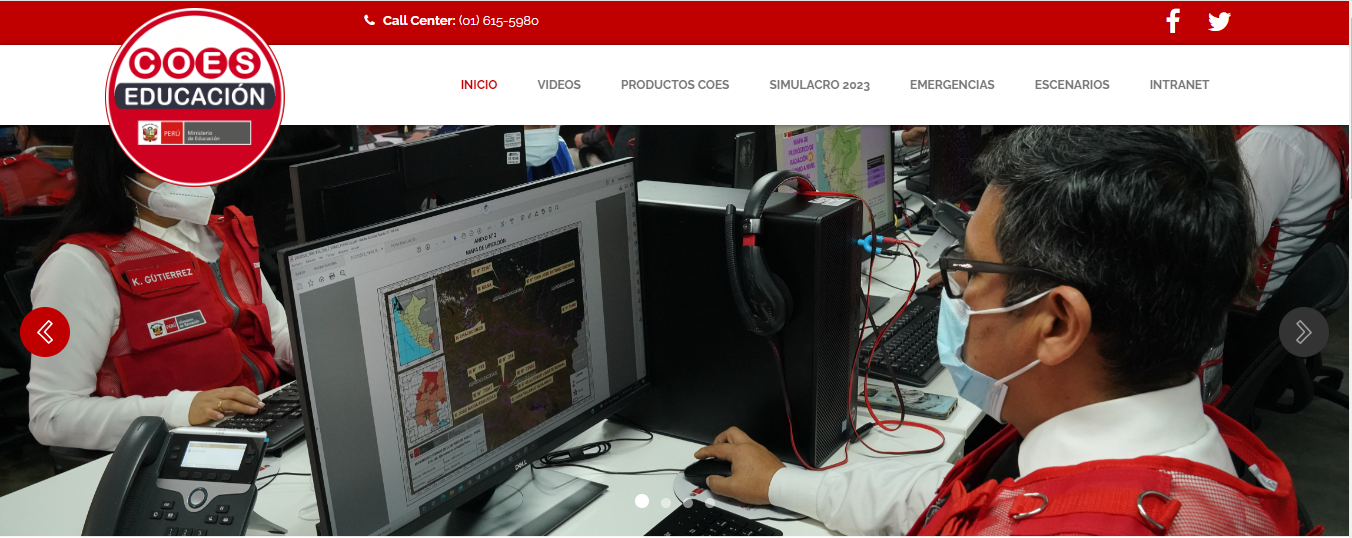 Programa Presupuestal de Reducción de la Vulnerabilidad y Atención de Emergencia por Desastres 2024
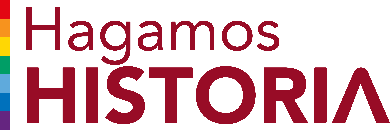 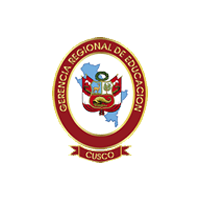 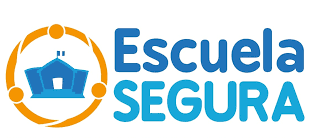 MUCHAS GRACIAS
Programa Presupuestal de Reducción de la Vulnerabilidad y Atención de Emergencia por Desastres 2024
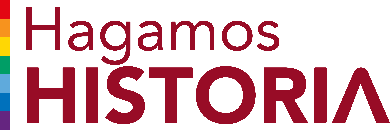